Lecture 20: Support Vector Machines (SVMs)
Outline
Classifying Linear Separable Data 
Classifying Linear Non-Separable Data 
Kernel Trick
Text Reading: Ch. 9, p. 337-356
2
Decision Boundaries Revisited
In logistic regression, we learn a decision boundary that separates the training classes in the feature space. 
When the data can be perfectly separated by a linear boundary, we call the data linearly separable. 
In this case, multiple decision boundaries can fit the data. How do we choose the best? 




Question: What happens to our logistic regression model when training on linearly separable datasets?
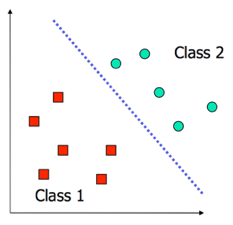 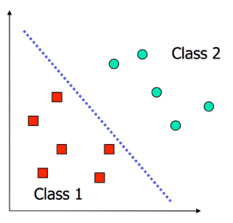 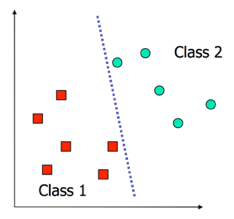 3
Decision Boundaries Revisited (cont.)
4
Decision Boundaries Revisited (cont.)
Constraints on the decision boundary: 
We can consider alternative constraints that prevent overfitting. 
For example, we may prefer a decision boundary that does not ‘favor’ any class (esp. when the classes are roughly equally populous). 
Geometrically, this means choosing a boundary that maximizes the distance or margin between the boundary and both classes.
5
Illustration of an SVM
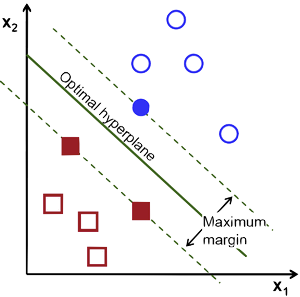 6
Geometry of Decision Boundaries
Recall that the decision boundary is defined by some equation in terms of the predictors. A linear boundary is defined by: 
			w⊤x + b = 0 (General equation of a hyperplane) 
Recall that the non-constant coefficients, w, represent a normal vector, pointing orthogonally away from the plane
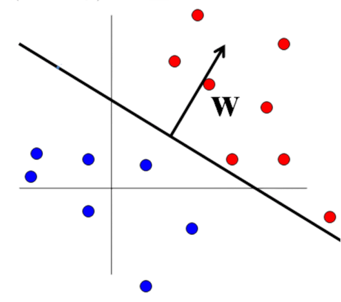 7
Geometry of Decision Boundaries (cont.)
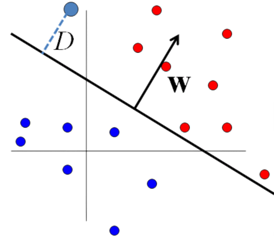 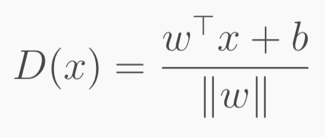 8
Maximizing Margins
Now we can formulate our goal - find a decision boundary that maximizes the distance to both classes - as an optimization problem:



where M is a real number representing the width of the ‘margin’ and yi = ±1. The inequalities |D(xn)| ≥ M are called constraints. 
The constrained optimization problem as present here looks tricky. Let’s simplify it with a little geometric intuition.
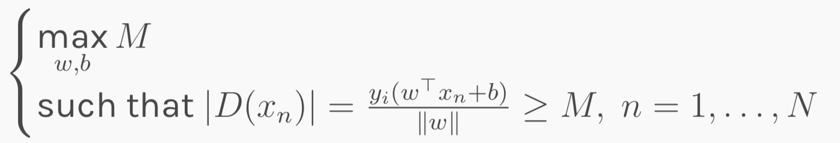 9
Maximizing Margins (cont.)
Notice that maximizing the distance of all points to the decision boundary, is exactly the same as maximizing the distance to the closest points. 
The points closest to the decision boundary are called support vectors. 
For any plane, we can always scale the equation: 
			w⊤x + b = 0so that the support vectors lie on the planes: 
			w⊤x + b = ±1, 
depending on their classes.
10
Maximizing Margins Illustration
For points on planes w⊤x + b = ±1, their distance to the decision boundary is ±1/∥w∥.
So we can define the margin of a decision boundary as the distance to its support vectors, m = 2/∥w∥.
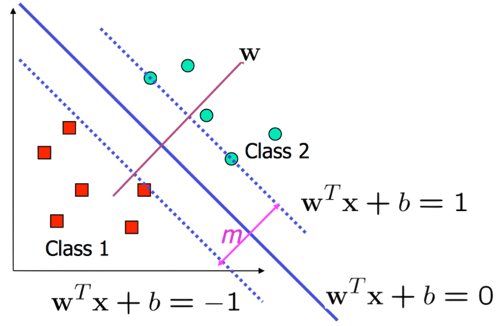 11
Support Vector Classifier: Hard Margin
Finally, we can reformulate our optimization problem - find a decision boundary that maximizes the distance to both classes - as the maximization of the margin, m, while maintaining zero misclassifications, 


The classifier learned by solving this problem is called hard margin support vector classification. 
Often SVC is presented as a minimization problem:
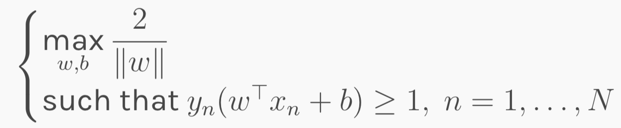 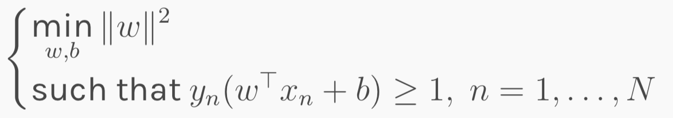 12
SVC and Convex Optimization
As a convex optimization problem SVC has been extensively studied and can be solved by a variety of algorithms:
(Stochastic) libLinearFast convergence, moderate computational cost 
(Greedy) libSVMFast convergence, moderate computational cost 
(Stochastic) Stochastic Gradient Descent Slow convergence, low computational cost per iteration 
(Greedy) Quasi-Newton Method Very fast convergence, high computational cost
13
Classifying Linear Non-Separable Data
14
Geometry of Data
Maximizing the margin is a good idea as long as we assume that the underlying classes are linear separable and that the data is noise free. 
If data is noisy, we might be sacrificing generalizability in order to minimize classification error with a very narrow margin:




With every decision boundary, there is a trade-off between maximizing margin and minimizing the error.
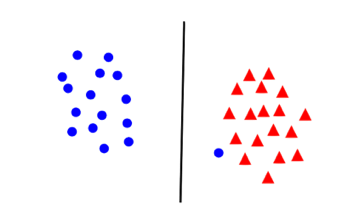 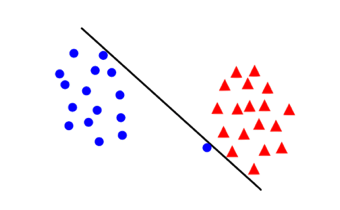 15
Support Vector Classifier: Soft Margin
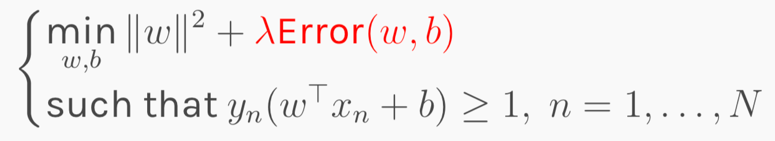 16
Support Vector Classifier: Soft Margin (cont.)
17
Support Vector Classifier: Soft Margin Illustration
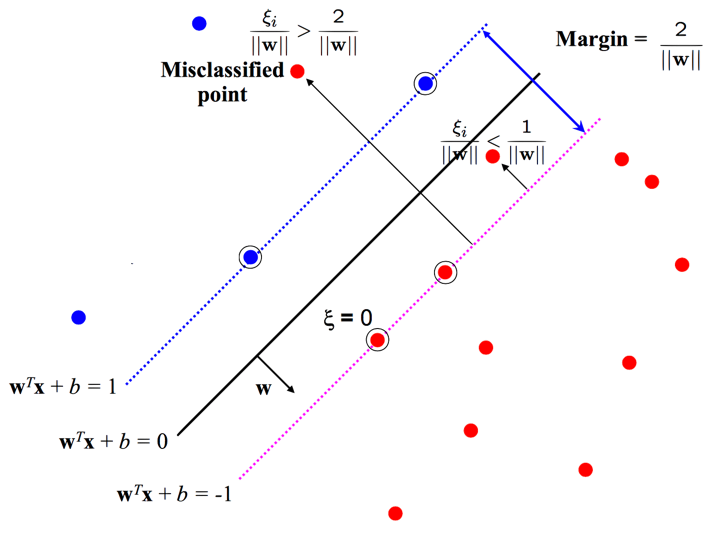 18
Support Vector Classifier: Soft Margin (cont.)
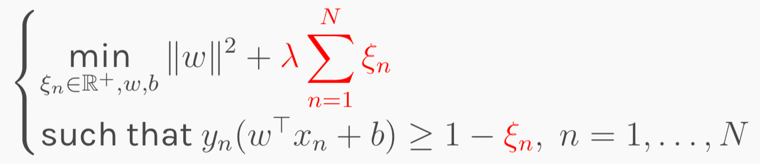 19
Tuning SVC
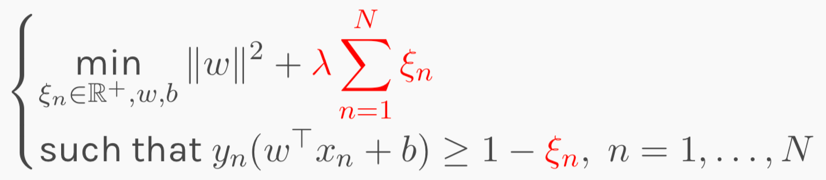 20
Decision Boundaries and Support Vectors
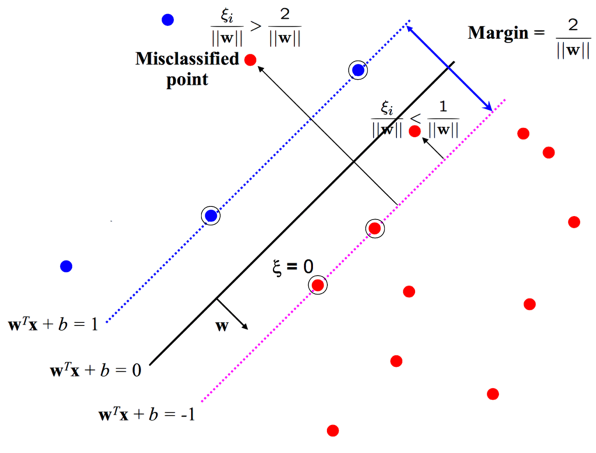 21
Decision Boundaries and Support Vectors
Thus to re-construct the decision boundary, only the support vectors are needed!
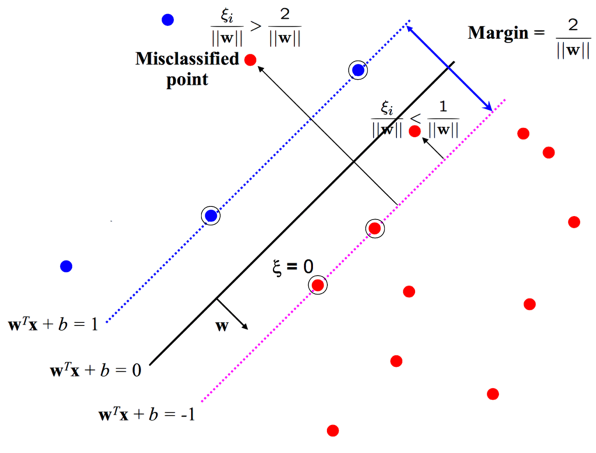 22
Decision Boundaries and Support Vectors
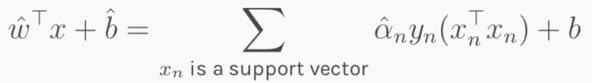 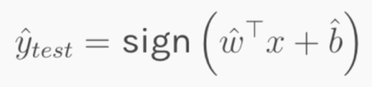 23
SVC as Optimization
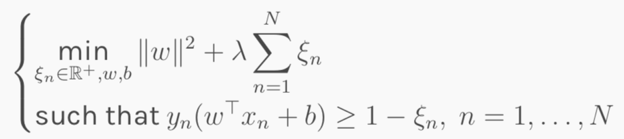 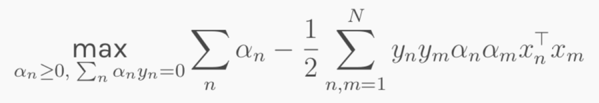 24
Extension to Non-linear Boundaries
25
Polynomial Regression: Two Perspectives
Given a training set: 
	with a single real-valued predictor, we can view fitting a 2nd degree polynomial model:

on the data as the process of finding the best quadratic curve that fits the data. But in practice, we first expand the feature dimension of the training set 
and train a linear model on the expanded data
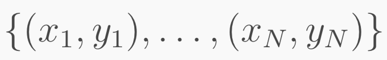 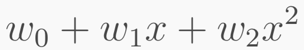 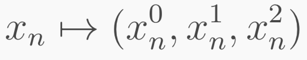 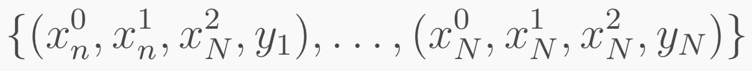 26
Transforming the Data
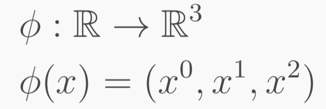 27
SVC with Non-Linear Decision Boundaries
The same insight applies to classification: while the response may not be linear separable in the input space, it may be in a feature space after a fancy transformation:
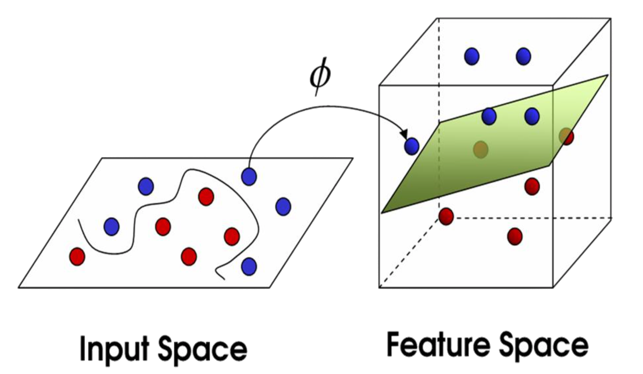 28
SVC with Non-Linear Decision Boundaries (cont.)
29
Inner Products
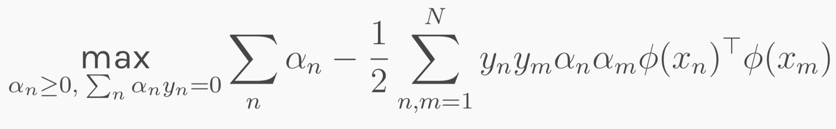 30
The Kernel Trick
The inner product between two vectors is a measure of the similarity of the two vectors.
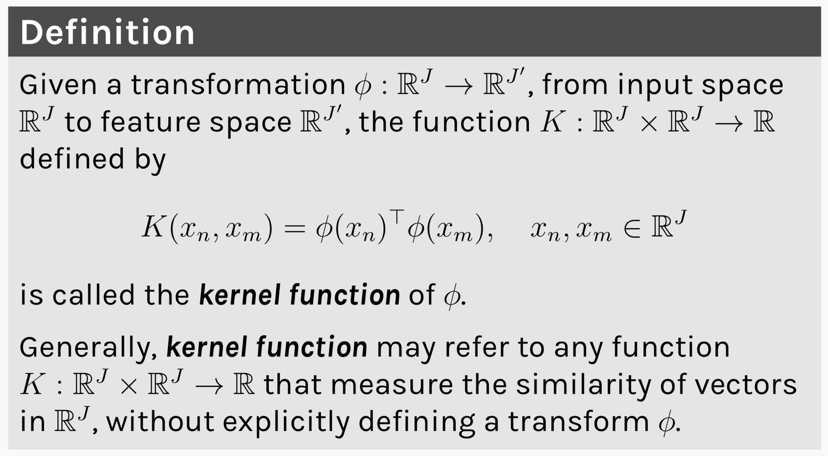 31
The Kernel Trick (cont.)
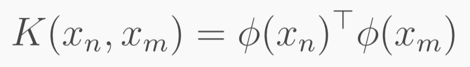 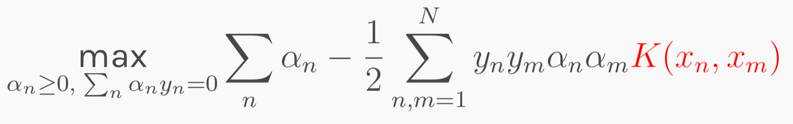 32
Transforming Data: An Example
33
Kernel Functions
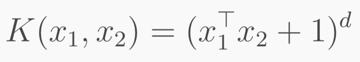 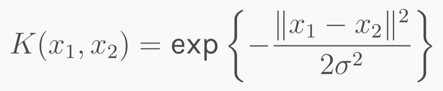 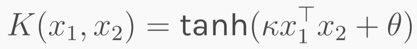 34
Happy Thanksgiving!
35